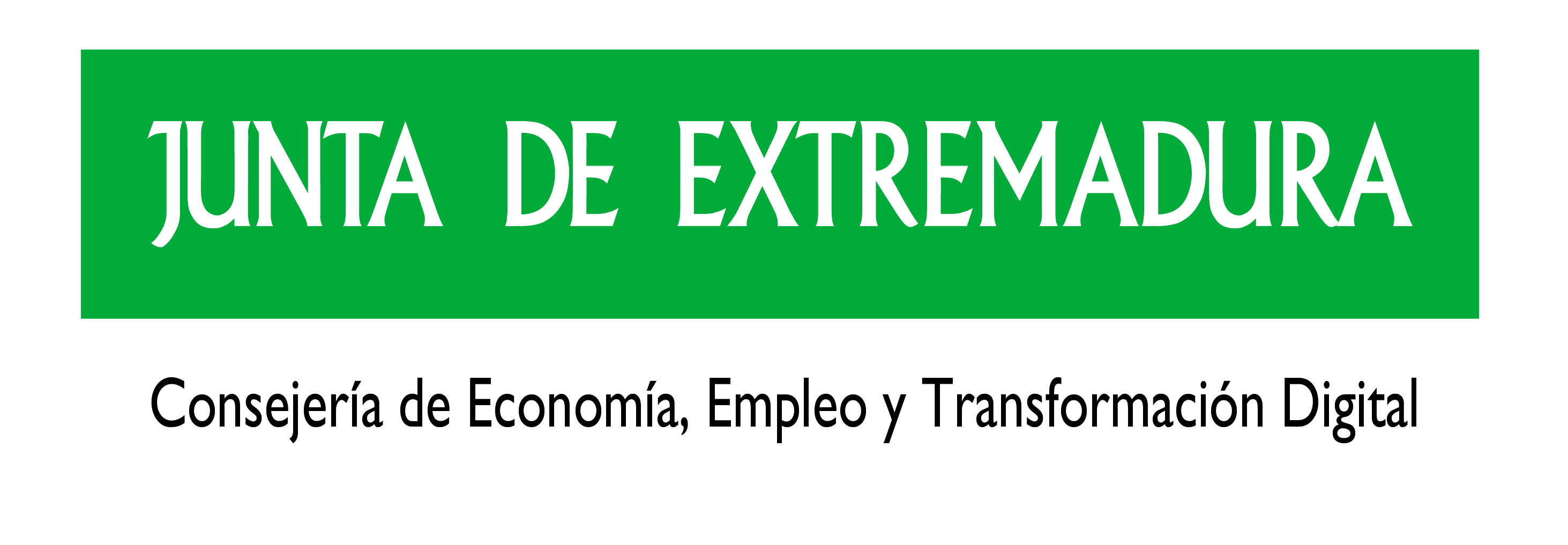 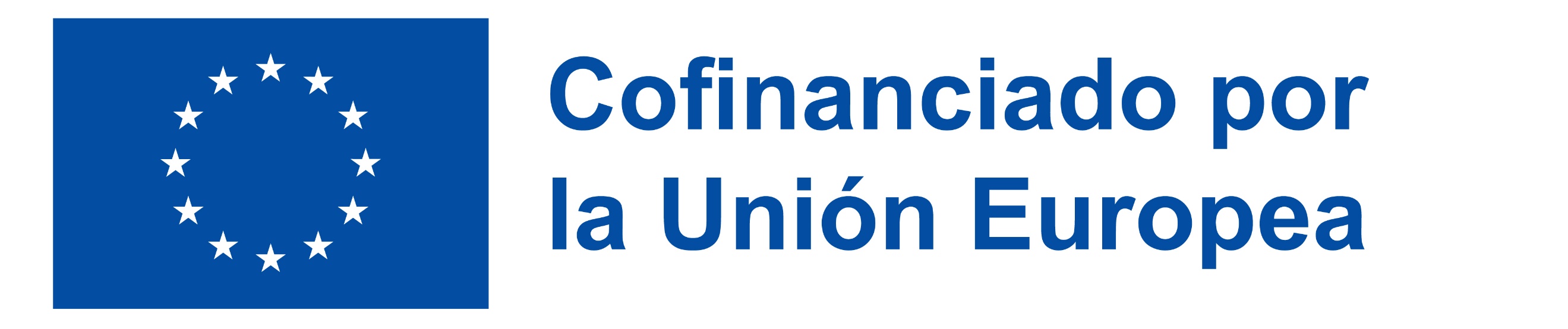 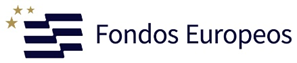 AYUDAS  PARA LA INTERNACIONALIZACIÓN DE LA EMPRESA EXTREMEÑA Y LA MEJORA DE LAS CONDICIONES DE COMERCIALIZACIÓN EXTERIOR
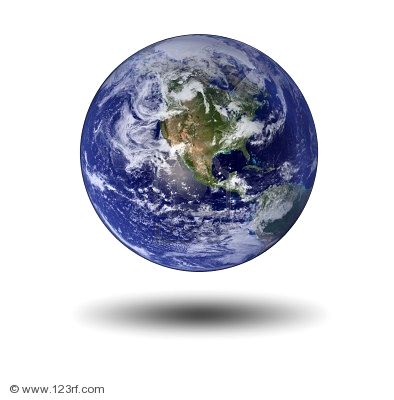 JORNADA INFORMATIVA
CONVOCATORIA 2023/24
Abierto plazo de presentación de solicitudes (Desde el 16 de noviembre de 2023 hasta el 30 de septiembre de 2024).







Plazos de la convocatoria:

Plazo máximo de ejecución (realización de la actividad): 31/10/24
Plazo máximo para facturar y pagar: 15/11/24 (aunque aún no se haya recibido la resolución de concesión).
Presentación de las solicitudes a través de la Sede Electrónica de la Junta de Extremadura 
 Ayuda para la internacionalización de la empresa extremeña - JUNTAEX
PÁGINA WEB(JUNTAEX.ES)
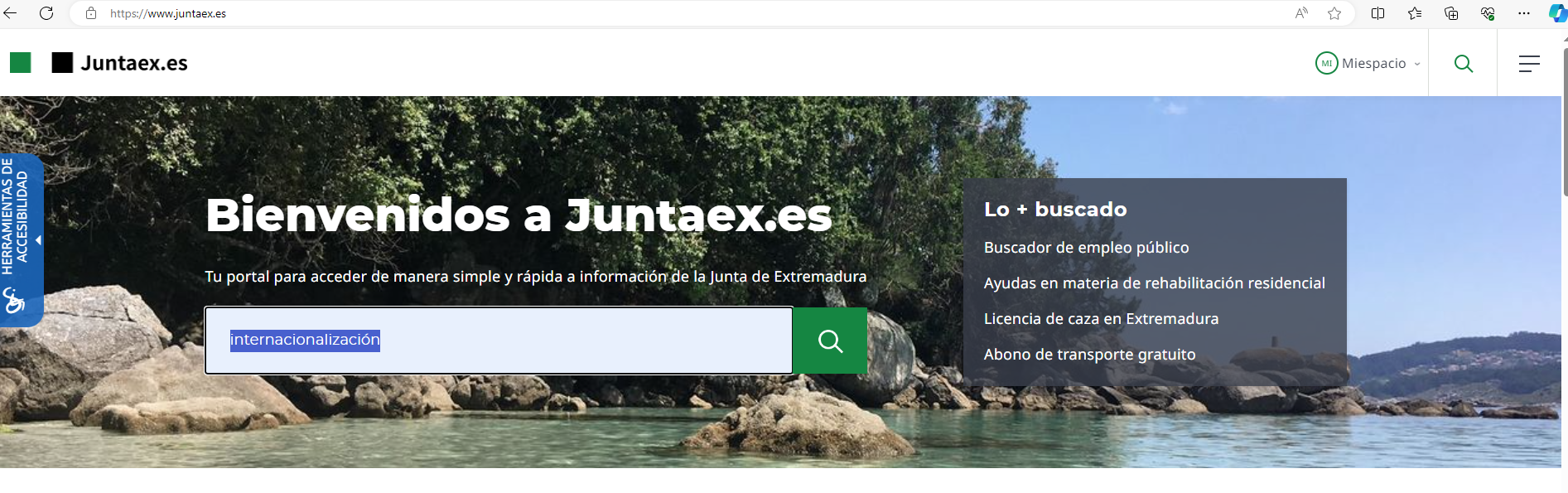 Toda la información relativa a la ayuda.
Enlace directo a la Sede Electrónica para la presentación de la solicitud.
Anexos descargables y editables.
Recursos, modelos y ejemplos descargables.
Contacto (Servicio Tuatención)
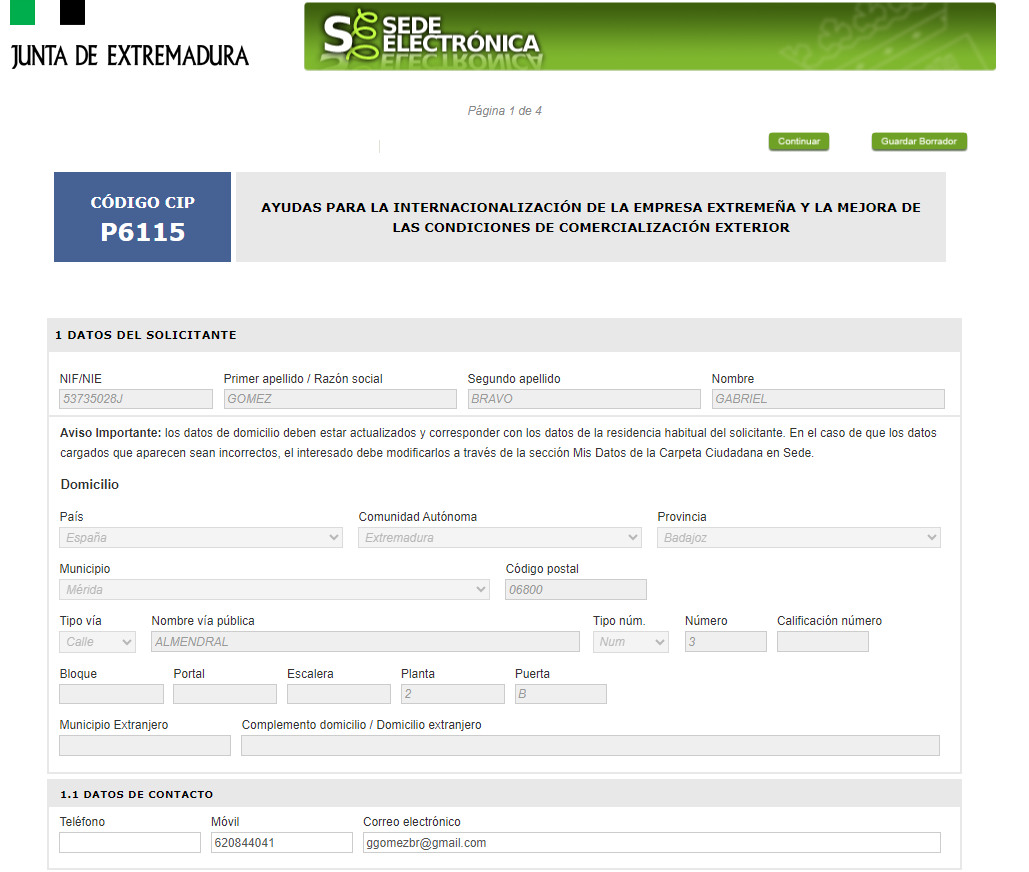 Solicitudes
BENEFICIARIOS
Personas físicas y jurídicas que tengan la consideración de pequeña y mediana empresa y que ejerzan una actividad económica en el territorio de la Comunidad Autónoma de Extremadura. 

Asociaciones empresariales y comunidades de bienes o cualquier otro tipo de unidad económica que, aun careciendo de personalidad jurídica, puedan llevar a cabo las actividades y que ejerzan una actividad económica propia en el territorio de la Comunidad Autónoma de Extremadura.
BENEFICIARIOS
ACTIVIDADES SUBVENCIONABLES.
Serán subvencionables :

Las ferias y certámenes comerciales de carácter internacional que se celebran en el extranjero.
Misiones comerciales prospectivas o directas. 
Misiones comerciales inversas. 
Implantación en el exterior
Registro de patentes y marcas en el exterior, así como homologaciones y certificaciones necesarias para la comercialización internacional de los productos. 
Licitaciones internacionales. 
Publicidad en el exterior, incluyendo campañas promocionales y publicitarias en medios digitales internacionales. 
Presentaciones de productos, desfiles, demostraciones técnicas y talleres en vivo, así como otras acciones promocionales tanto de carácter presencial como virtual en los mercados de destino. 
Consultoría para la internacionalización digital y posicionamiento orgánico SEO internacional. 
Modificación, ampliación y reforma de la página web. 
Material promocional en formato digital enfocado a mercados exteriores.
INTENSIDAD DE LA AYUDA
75%  de los gastos elegibles
-Misiones comerciales prospectivas o directas. 
-Misiones comerciales inversas. 
-Implantación en el exterior
-Registro de patentes y marcas en el exterior, así como homologaciones y certificaciones necesarias para la comercialización internacional de los productos.
-Licitaciones internacionales  
-Publicidad en el exterior, incluyendo campañas promocionales y publicitarias en medios digitales internacionales. 
-Presentaciones de productos 
-Modificación, ampliación y reforma de la página web 
-Material promocional en formato digital enfocado a mercados exteriores
50%  de los gastos elegibles
-Participación en ferias comerciales de carácter internacional 
-Consultoría para la internacionalización digital y posicionamiento orgánico SEO internacional.
El importe máximo de ayuda que podrá recibir un mismo beneficiario por convocatoria no podrá exceder de 30.000 €
Inversión mínima subvencionable: 1.000 euros.
ACTIVIDAD: Participación en ferias comerciales internacionales.
Serán subvencionables :

Las ferias y certámenes comerciales de carácter internacional que se celebran en el extranjero

Las ferias internacionales que tengan lugar en España que se hallen incluidas en el Calendario Oficial de Ferias Comerciales Internacionales (Publicado en Juntaex.es)


        No serán subvencionables las visitas profesionales a las ferias.
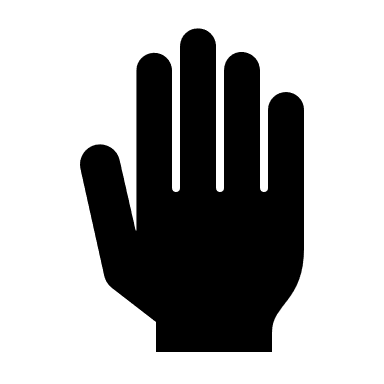 1.- Participación ferias comerciales internacionales de carácter internacional :

Derechos de inscripción.
Alquiler de la superficie de exposición.
Servicios feriales de contratación con el organizador de la feria.
Participación en actividades paralelas organizadas por la propia institución ferial que tengan lugar en el marco de la feria.
Alquiler de mobiliario y de equipos audiovisuales.
Montaje y desmontaje de stand.
Servicio de azafatas y de traducción e interpretación.
Transporte de muestras.
Desplazamiento, alojamiento y manutención.
Material promocional.
2.- Misiones comerciales prospectivas y directas:
 
Gastos de elaboración de agenda.
Alquiler de salones o espacios para la celebración de las reuniones o encuentros comerciales.
Desplazamiento, alojamiento y manutención.
Servicios de azafatas y de traducción e interpretación.
Transporte de muestras.
Alquiler de equipos audiovisuales.
 
3.- Misiones comerciales inversas:
Alquiler de salones o espacios para la celebración de las reuniones o encuentros comerciales.
Desplazamiento, alojamiento y manutención. 
Servicios de transporte colectivo específicamente contratados para la misión comercial.
Servicios de azafatas y de traducción e interpretación.
Alquiler de equipos audiovisuales.
4.- Implantación en el exterior:
  
Asesoramiento  jurídico y  fiscal necesario para  la implantación en  el mercado  de destino.
Constitución de  la estructura  societaria en  el  país de destino  (gastos de registro, licencias y autorizaciones, gastos notariales).
Gastos de formalización de contratos  de intermediación comercial en el mercado de destino.
Traducción  jurada de  documentos necesarios para la  constitución de la  estructura societaria en el país de destino.
5.- Registro  de  patentes y  marcas en  el  exterior,   así  como  homologaciones  y certificaciones necesarias para la comercialización internacional de los productos:
 
Gastos de registro de patentes y marcas en el extranjero.
Gastos de homologaciones y certificaciones de productos, así como otras certificaciones de conformidad de producto.
Gastos de traducción jurada de aquellos documentos necesarios para obtener los registros de patentes y marcas o las homologaciones y certificaciones de productos.
Gastos de traducción jurada de documentos relacionados con las especificaciones de producto.
6.- Licitaciones internacionales:
 
Gastos derivados  de la  contratación de  servicios externos de consultoría en países de destino para la preparación y tramitación de la licitación.
Gastos  relativos  a  la  compra de  pliegos,  así como los gastos de  legalización  de documentos.
Traducción  de pliegos y ofertas  del idioma  español al  idioma de presentación  de la licitación.
Desplazamiento, alojamiento y manutención.

7.- Publicidad y acciones de promoción en el exterior:
 
Campañas publicitarias en medios de comunicación del mercado de destino (prensa escrita, radio y televisión).
Publicidad realizada en catálogos de importadores/distribuidores
8.-. Presentaciones de productos, desfiles, demostraciones técnicas y talleres en vivo, así como otras acciones promocionales de carácter presencial en los mercados de destino:
 
Alquiler de salones o espacios para la realización de la acción promocional.
Alquiler de equipos audiovisuales.
Servicios de azafata y de traducción e interpretación.
Transporte de muestras.
Otros servicios complementarios.
Desplazamiento, alojamiento y manutención.
Material promocional.

 
9.- Consultoría para la internacionalización digital y posicionamiento orgánico SEO internacional:
Auditoría técnica SEO internacional
Consultoría para la internacionalización digital 
Gastos de asesoría jurídica y legal para la internacionalización digital.
10.- Modificación, ampliación y reforma de la página web de la empresa 
Gasto de modificación, ampliación y reforma de la página web.

11.- Material promocional en formato digital enfocado a mercados exteriores. 
 
Gastos de elaboración, diseño y edición de material promocional en soporte digital 
Edición y creación de videos para plataformas digitales
JUSTIFICACIÓN Y LIQUIDACIÓN
PLAZO DE JUSTIFICACIÓN: La justificación y pago de la inversión (emisión y pago de facturas), se realizará como máximo en el plazo de un mes a partir del día siguiente de la recepción de la resolución de concesión de la ayuda, o desde el día siguiente a la finalización de la actividad. En todo caso, la justificación y pago de la inversión se realizará, a más tardar, el 15/11/24.


INVERSIÓN MÍNIMA JUSTIFICADA : Al menos el 50% de la inversión aprobada como subvencionable.
JUSTIFICACIÓN Y LIQUIDACIÓN
DOCUMENTACIÓN A APORTAR